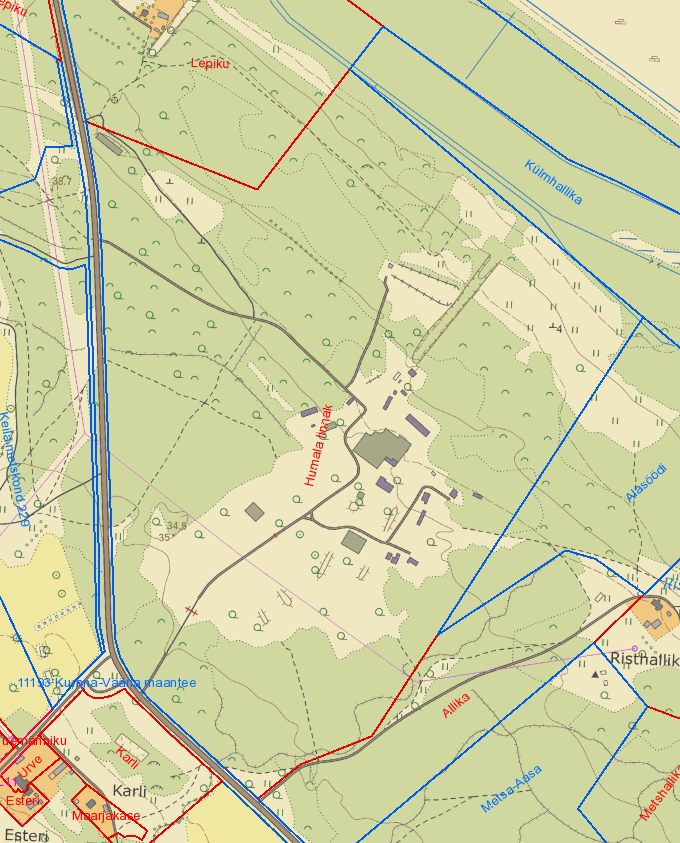 Legend
Lisa 1
Säilitatavad angaarid ningmuinsuskaitse all olevadhooned ja rajatised

Infotahvlite asukohad

Signaalmasti asukoht 

Signaalmastide võimalikud asukohad

Harjutusala nr 

Peamised korrastatavad teed
3
2
Harjutusala nr
1